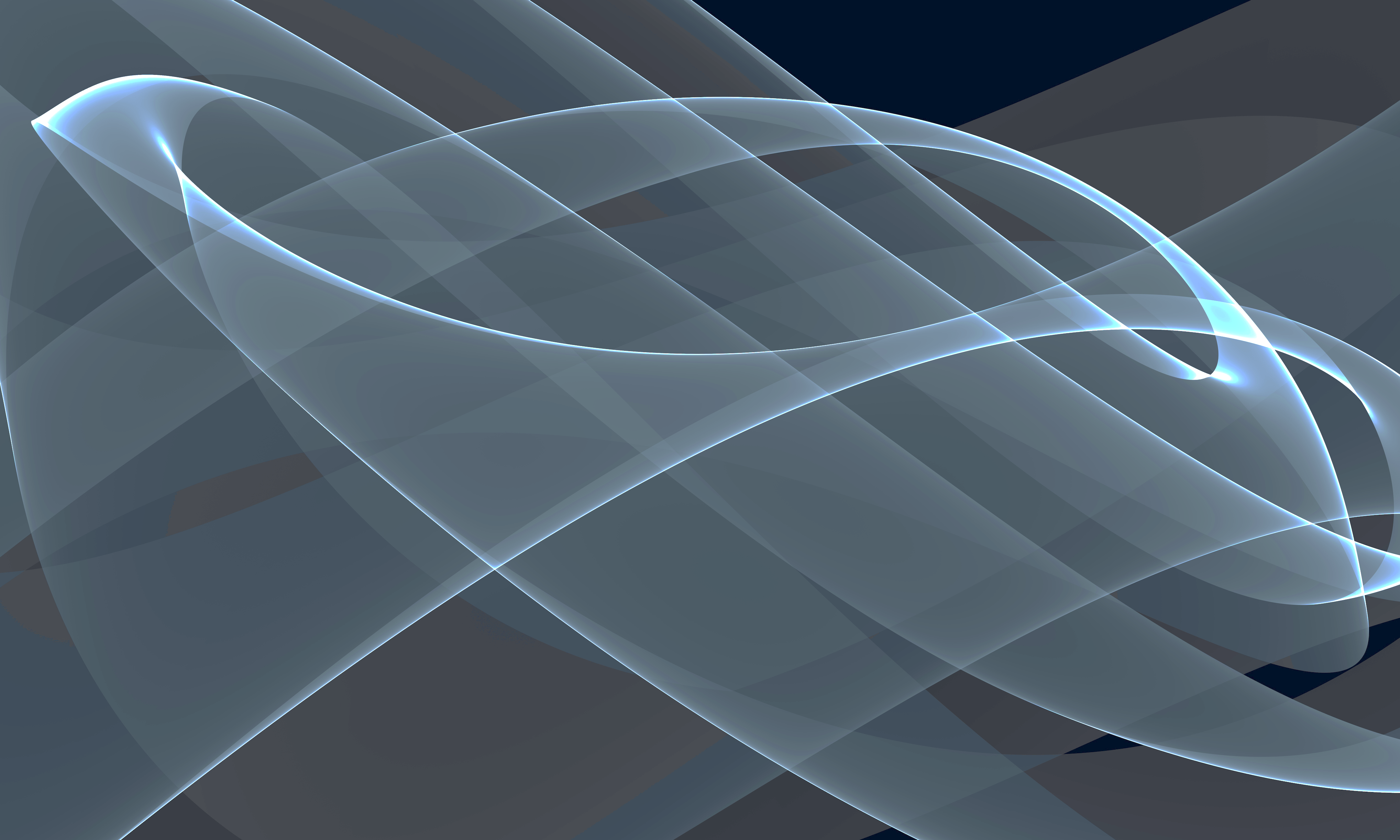 Project Portfolio Status Report Dashboard Template
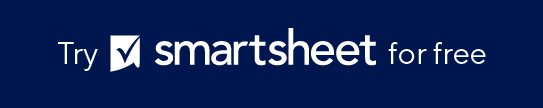 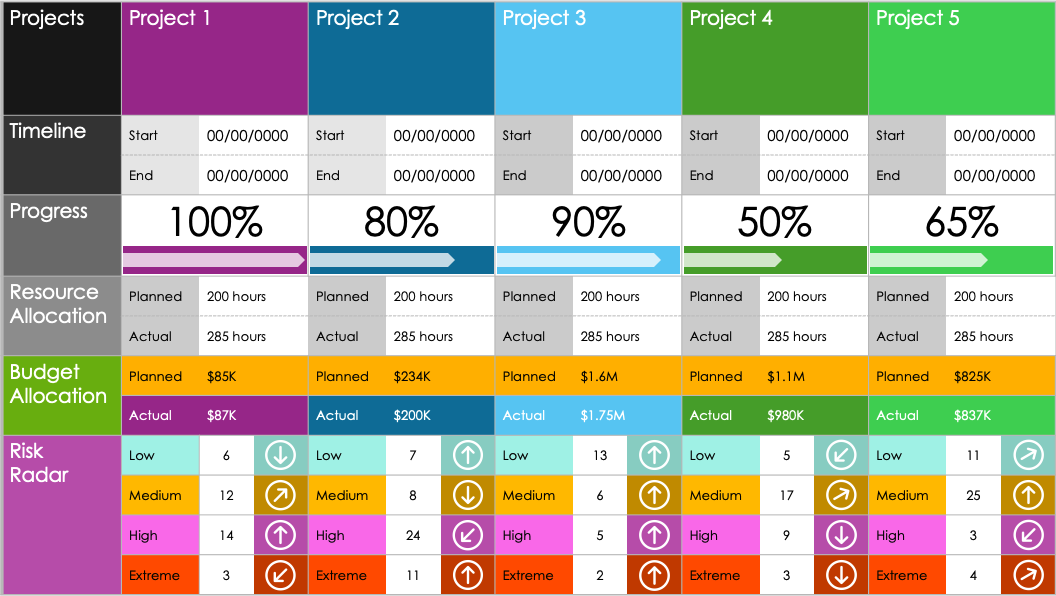 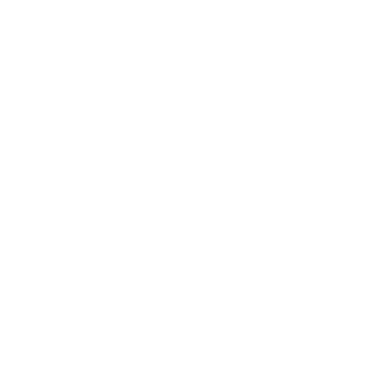 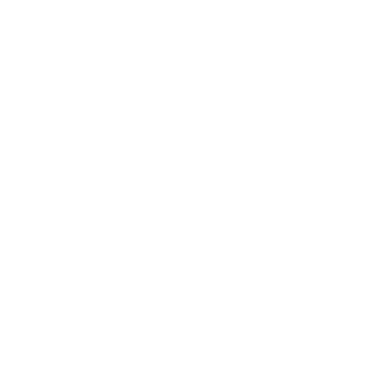 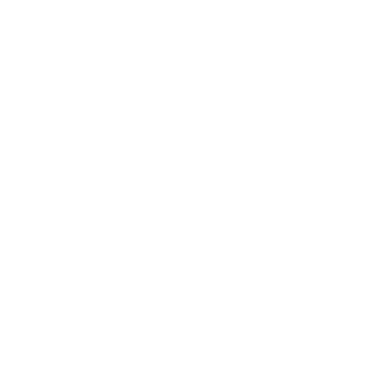 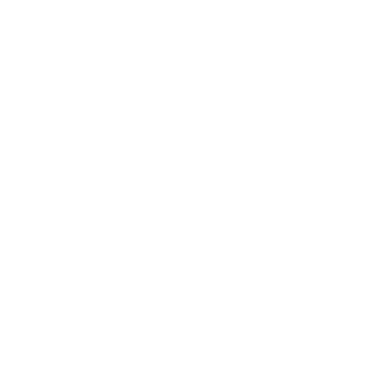 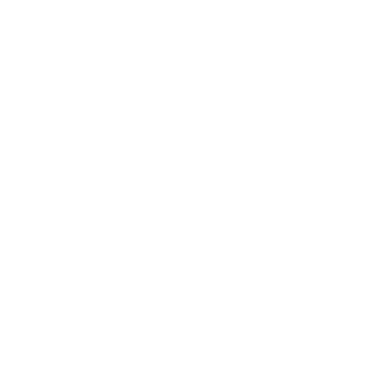 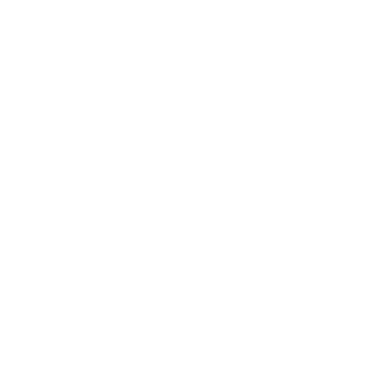 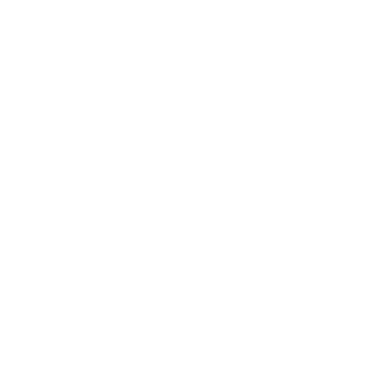 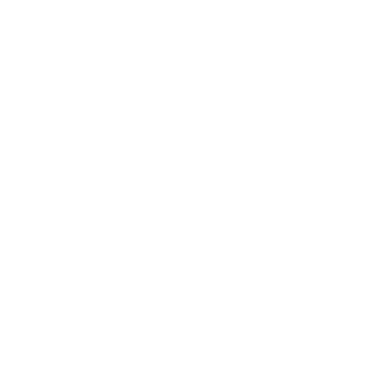 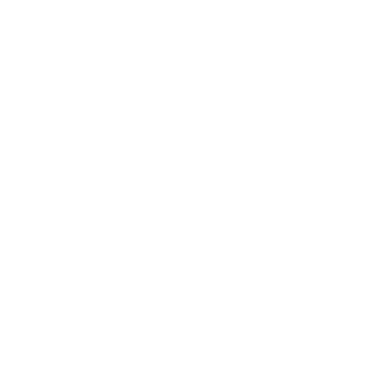 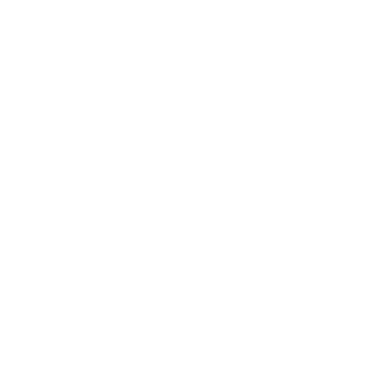 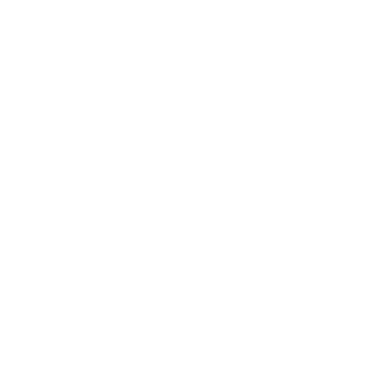 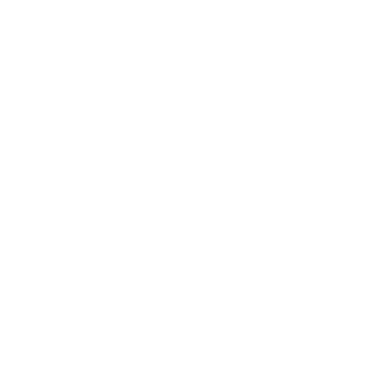 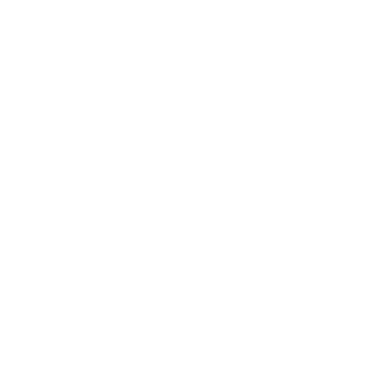 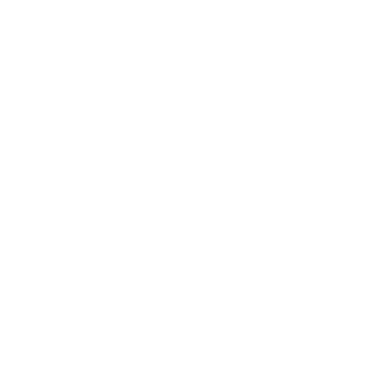 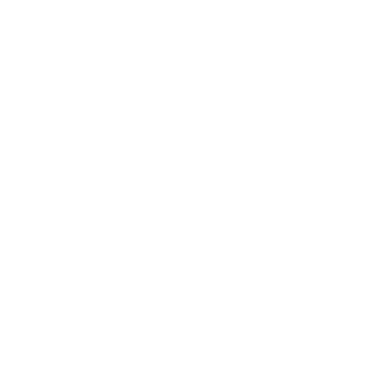 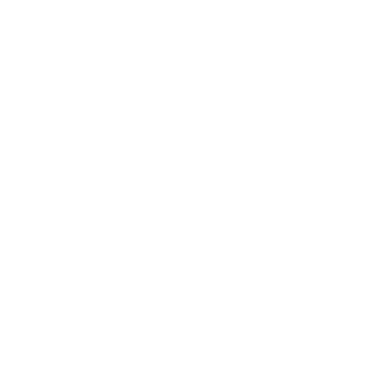 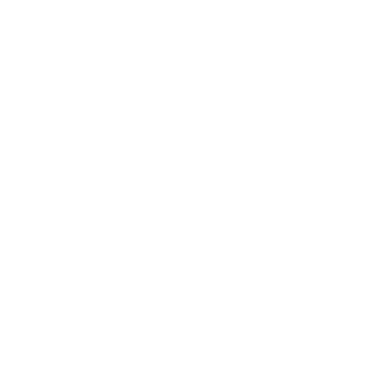 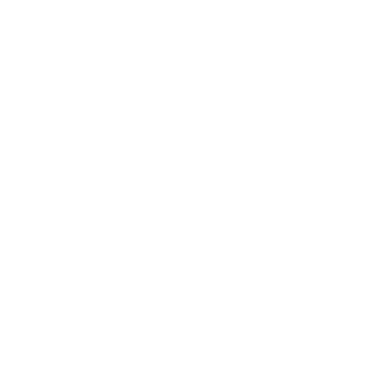 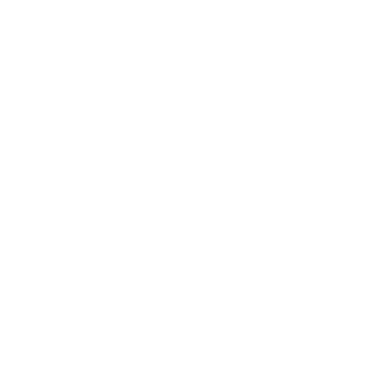 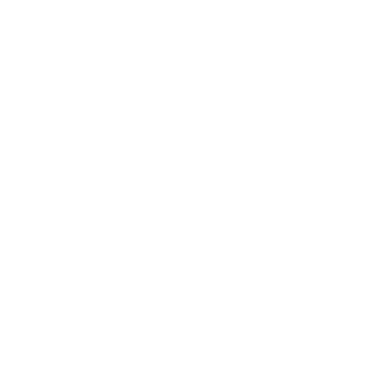 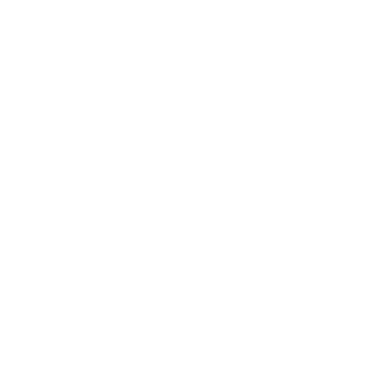 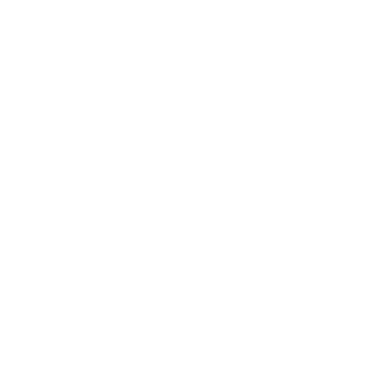 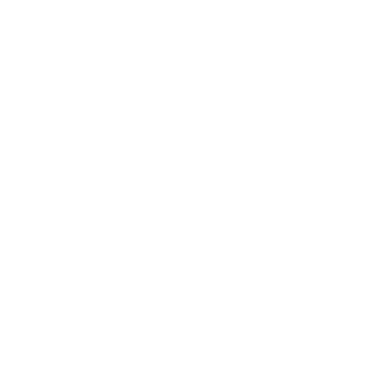 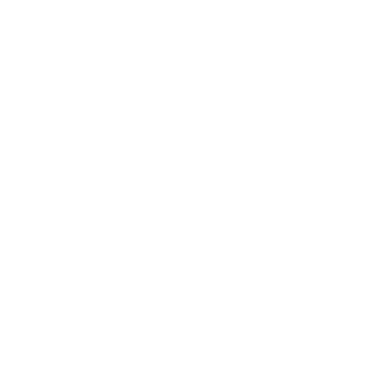 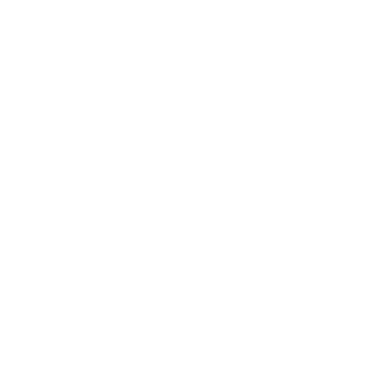 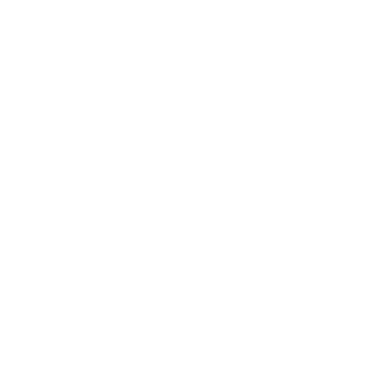 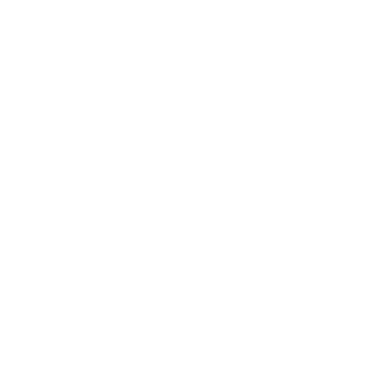 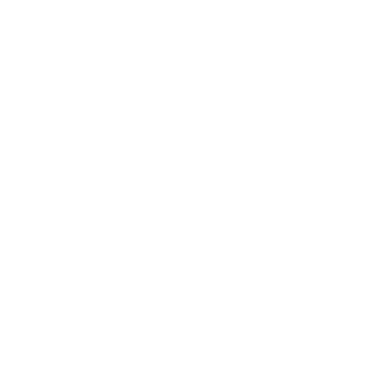 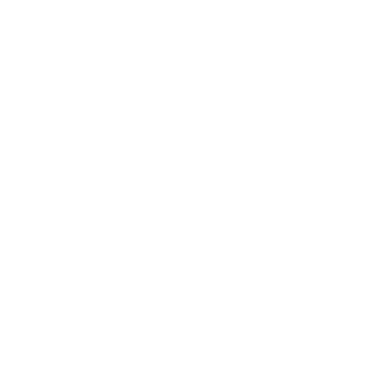 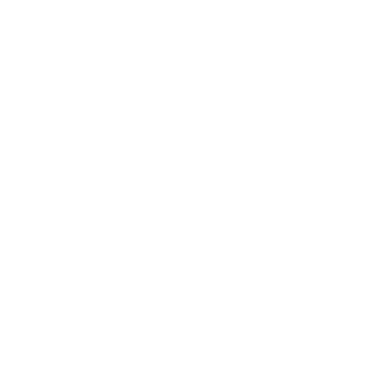 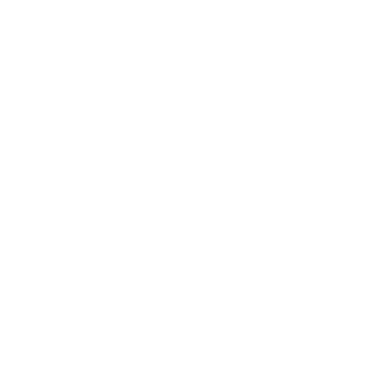 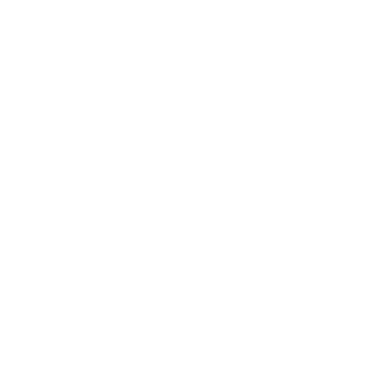 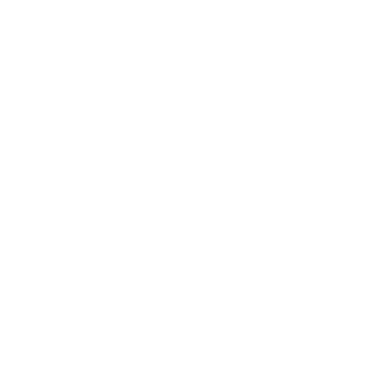 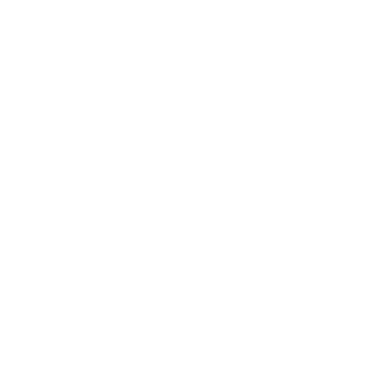 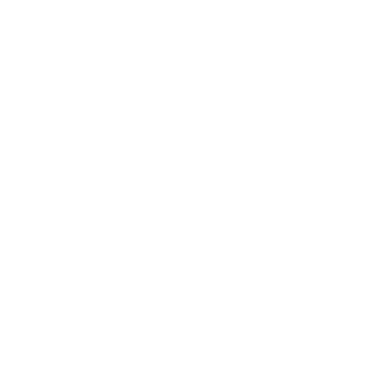 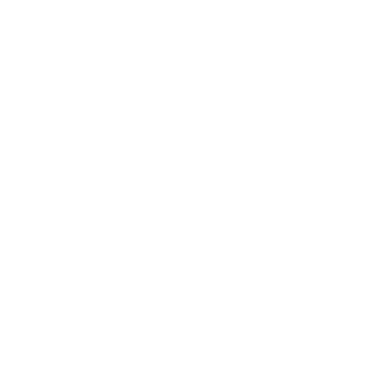 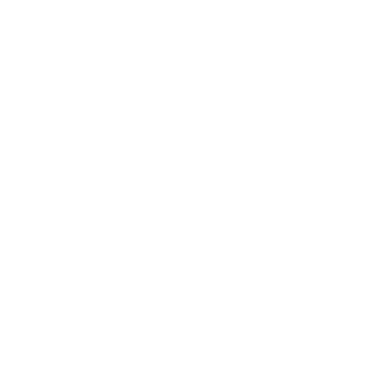 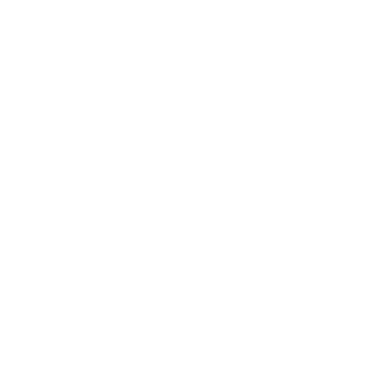 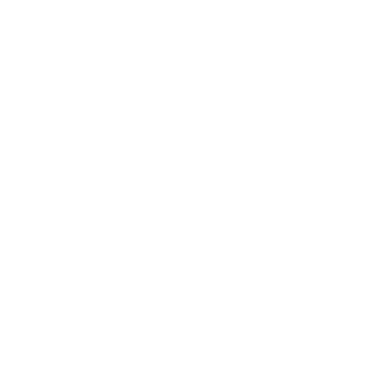 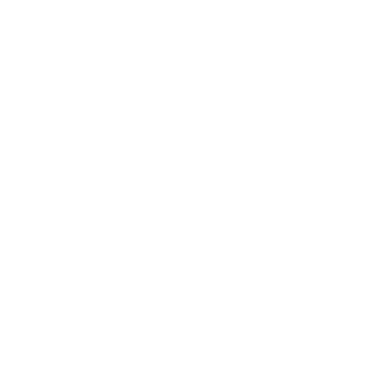